Patología de la Vejiga y Próstata
Curso IV año Medicina
2022
Dr. Iván Gallegos 
Profesor Asociado
Jefe de Servicio Anatomía Patológica
Hospital Clínico
Sub-Director Departamento Anatomía Patológica
Universidad de Chile
Jefe Técnico Citolab
Uropatólogo Urofusión - APLAB
igallegos@hcuch.cl / igallegosmendez@gmail.com
Pared vesical
Urotelio/Transición
Lámina propia
Muscular de la mucosa
Muscular propia
Cistitis
Gram negativos
Mycobacterias
Cándida
Ciclofosfamida 
Radiación
Cistitis intersticial (Ulcera de Hunner)
Evolución crónica
Vejiga pequeña
Mujeres
Urgincontinencia
Inflamación crónica
Fibrosis transmural
Autoimune?
Cistitis quística y glandular
Nidos de epitelio transicional en lámina propia  con cambio quístico o metaplasia columnar 
Asociada frecuentemente a inflamación crónica
Metaplasia mucinosa focal o extensa (riesgo de adenocarcinoma)
Cistitis quística y glandular
Nidos de von Brunn
Dilatación quística
Metaplasia mucinosa
Cistitis papilar y poliposa
Estructuras papilares revestidas por urotelio normotípico
Irritación crónica
Neoplasias vesicales
Epiteliales 95%
    Papilomas 
    Carcinomas transicionales/uroteliales,  adenocarcinomas, carcinomas epidermoides
    
Estromales 5%
    Leiomiosarcomas y rabdomiosarcomas (adultos)
    Rabdomiosarcoma embrionario (sarcoma botrioides) (niños)
Neoplasias vesicales
Carcinoma transicional/urotelial 
    Epidemiología – Clínica:
  -  3h : 1m
  -  mayores de 50 a
  -  paises industrializados
  -  hematuria
Neoplasias vesicales
Carcinoma transicional/urotelial 
Factores de riesgo:    
- colorantes sintéticos
- tabaco.
- hidrocarburos policíclicos aromáticos
- inflamación crónica
Neoplasias vesicales
Carcinoma transicional/urotelial 
     
  Factores pronósticos:
       Grado de pleomorfismo nuclear I-II-III
       Profundidad de invasión (muscular propia)
       Recidivas vesicales
       Multicentricidad
Clasificación Molecular
Primera vía (papilar): 
- NUPBPM => CaU Papilar BG
- Mutación de FGFR3

Segunda vía (plana): 
Displasia => CIS urinario =>  CaU Invasor AG
Mutación p53
[Speaker Notes: Alteraciones cromosómicas, como las que afectan a CDKN2A, RB1 y E2F3, y un gran número de mutaciones genéticas, incluidas mutaciones recurrentes en TP53, FGFR3 y PIK3CA]
Clasificación Molecular NMIBC
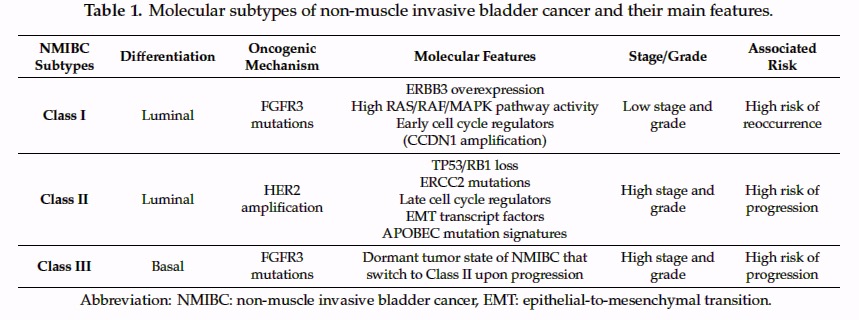 Hedegaard, J.; Lamy, P.; Nordentoft, I.; Algaba, F.; Høyer, S.; Ulhøi, B.P.; Vang, S.; Reinert, T.; Hermann, G.G.; Mogensen, K.; et al. Comprehensive Transcriptional Analysis of Early-Stage Urothelial Carcinoma. Cancer Cell 2016, 30, 27–42.
Clasificación Molecular Uso clinico eventual MIBC
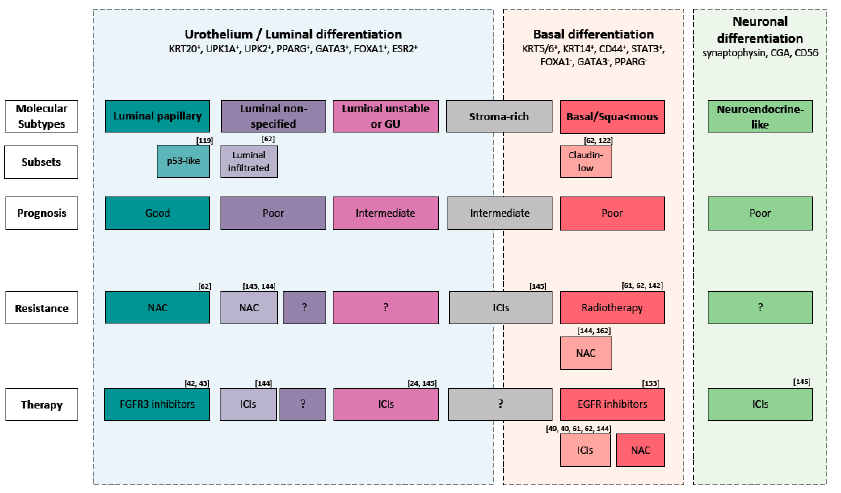 Int. J. Mol. Sci. 2020, 21, 5670; doi:10.3390/ijms21165670
[Speaker Notes: El subtipo molecular parece asociarse con el beneficio de la NAC basada en cisplatino.
Estudio multiinstitucional demostró, utilizando una clasificación de 4 grupos, luminales, luminal-infiltrados, basales o claudin-baja19. 
Informó que NAC confiere el mayor beneficio clínico a los pacientes con tumores basales, independiente de la respuesta patológica en este subtipo. 
un subconjunto de otros pacientes de otros subtipos moleculares se beneficiaron de NAC.]
Carcinoma transicional/urotelial
Evolución de Lesiones 
Uroteliales Papilares No Invasivas
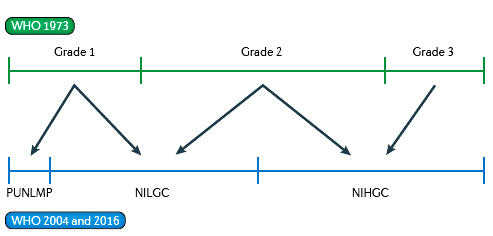 Lesiones Uroteliales Papilares 
No invasivas
Neoplasia Urotelial Papilar de Bajo Potencial Maligno:
Papilas bien definidas, urotelio aspecto hiperplásico, mínima atipía y proliferación. Recurrencia 7-30%. Progresión mínima.

Carcinoma Urotelial de Bajo Grado:
Papilas bien definidas, urotelio leve atipía, aspecto ordenado, baja proliferación. Recurrencia hasta 50%. Progresión <10%.

Carcinoma Urotelial No invasivo de Alto grado:
Papilas peor formadas, Urotelio atipia moderada o severa, aspecto desordenado, alta proliferación. Recurrencia alta. Progresión 15-50%
Neoplasia Urotelial Papilar de Bajo Potencial Maligno
Carcinoma papilar bajo grado
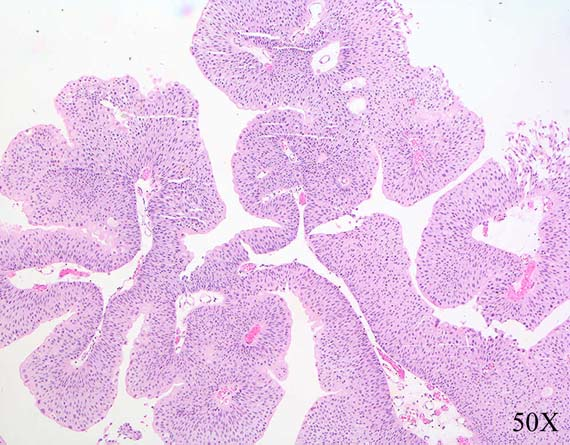 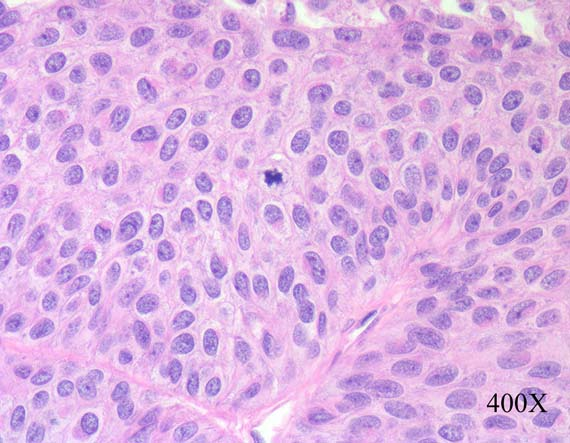 Carcinoma Urotelial Papilar No Invasor de Bajo Grado
Carcinoma Urotelial Papilar No Invasor de Alto Grado
Carcinoma transicional/urotelial in situ
Carcinoma Vesical Infiltrante Músculo Invasor
Neoplasias uroteliales vesicales benignas
Papiloma…………………………2-3%

Papiloma invertido……………… Raro
Papiloma
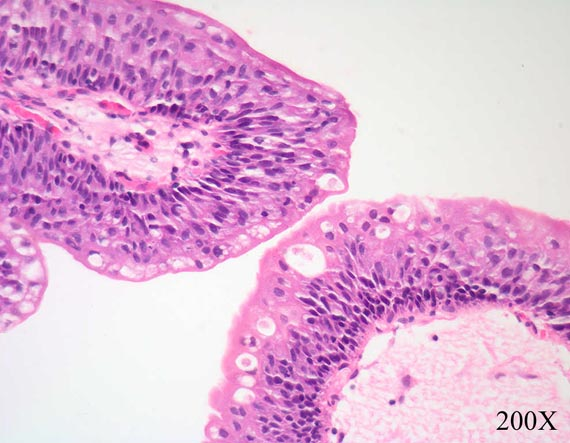 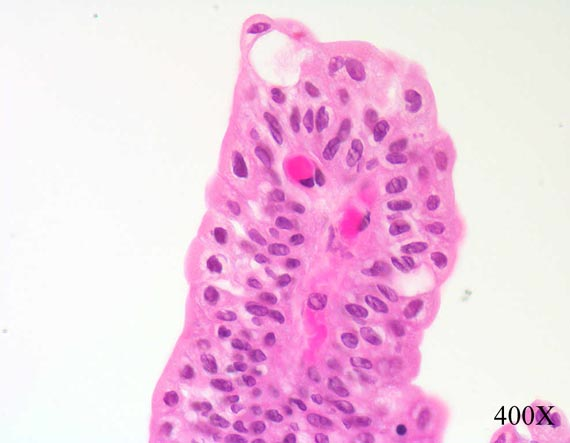 Papiloma Invertido
Neoplasias vesicales partes blandas
Más frecuentes correspoden a neoplasias musculares:

  Leiomiomas y leiomiosarcomas en adultos
  Rabdomiosarcomas en niños
LEIOMIOMA
Patología de la próstata
Dr. Ivan Gallegos
Universidad de Chile 2021
Histología
Prostatitis
Aguda.- Usualmente Gram (-)
                   Secundarias a ITUs
Crónica.- post-aguda o no
                     Gram (-)
                     Chlamydia.
Granulomatosa.- 
                                  Secreciones prostáticas 
                                  Tuberculosa, micótica (raras)
Prostatitis Crónica
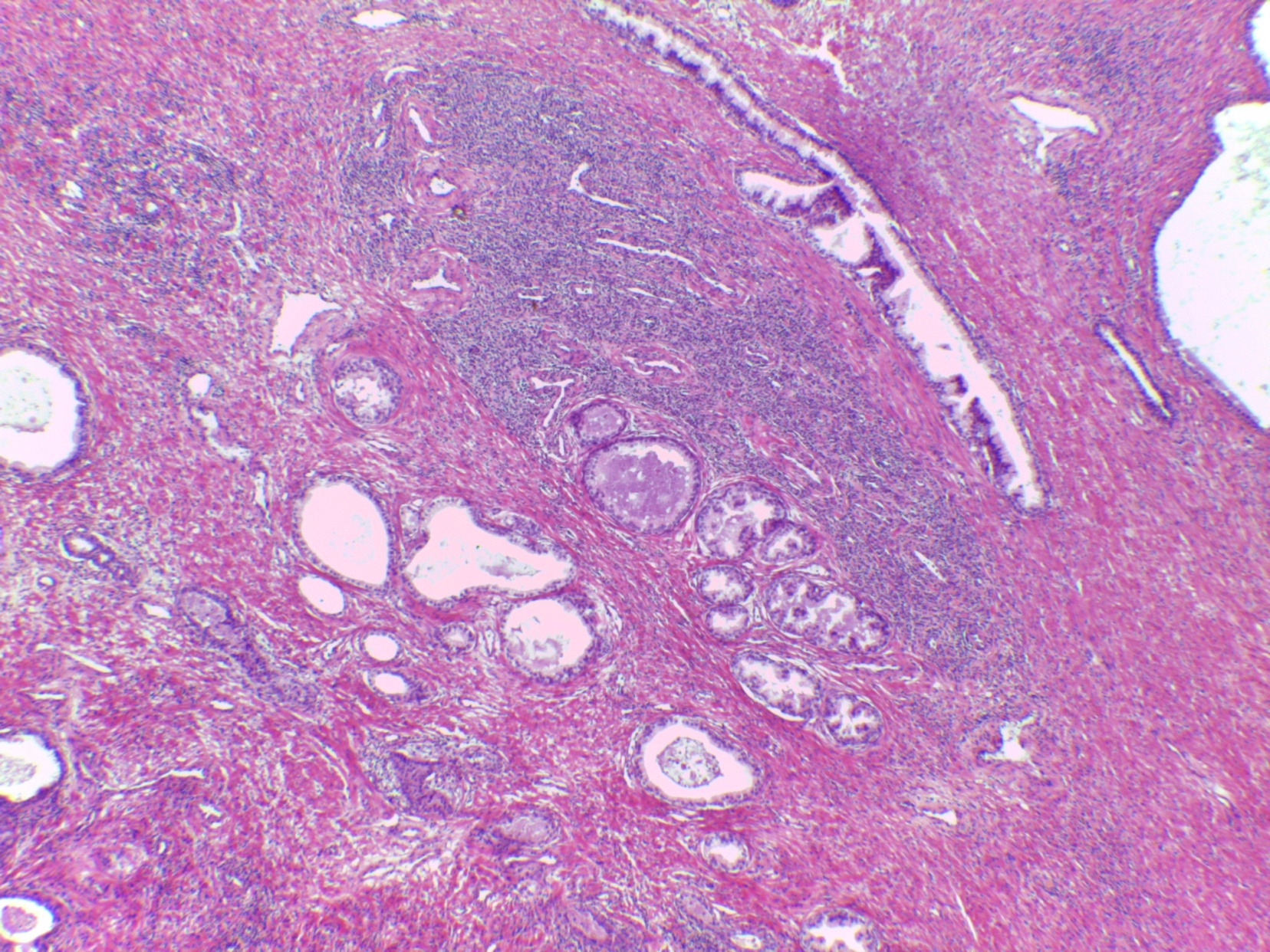 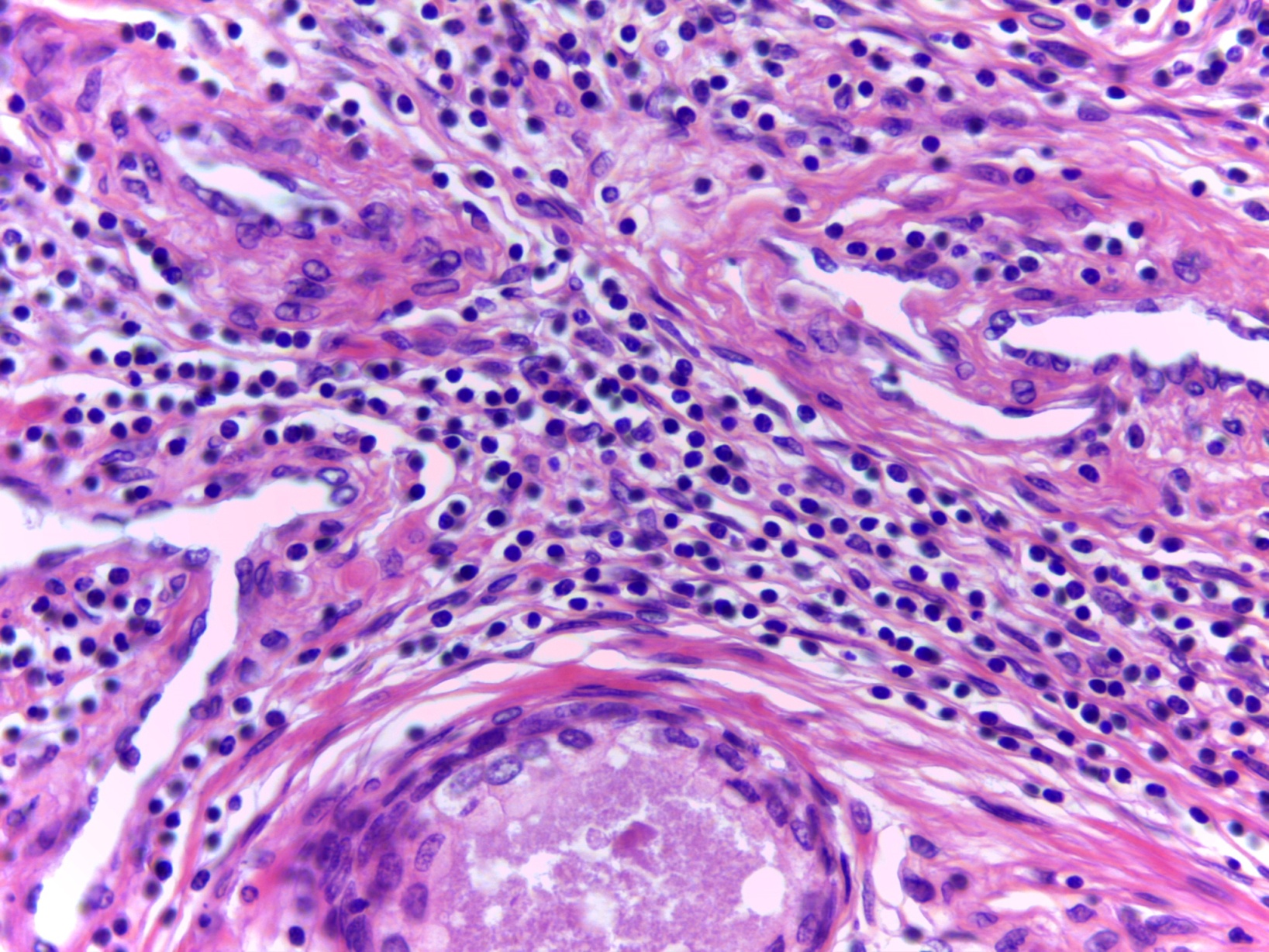 Hiperplasia nodular
Hiperplasia glandular y/o estromal

Zonas periuretral y transicional
Cáncer de próstataEpidemiología
Uno de los cánceres más frecuentes 
Incidencia mayores de 60a
Cánceres latentes 50% a los 80a
Andrógenos
Genéticos.- familiares
Asiáticos.- poca incidencia
Negros americanos.- mayor incidencia
Cáncer de próstataanatomía patológica
Tipo histológico más frecuente:
                                 Adenocarcinoma acinar
 
Localización más frecuente:
                             Zona periférica de la glándula
Cáncer de próstataanatomía patológica
FACTORES PRONÓSTICOS
Gleason ( grado histológico)
Volumen tumoral
Extensión extraprostática
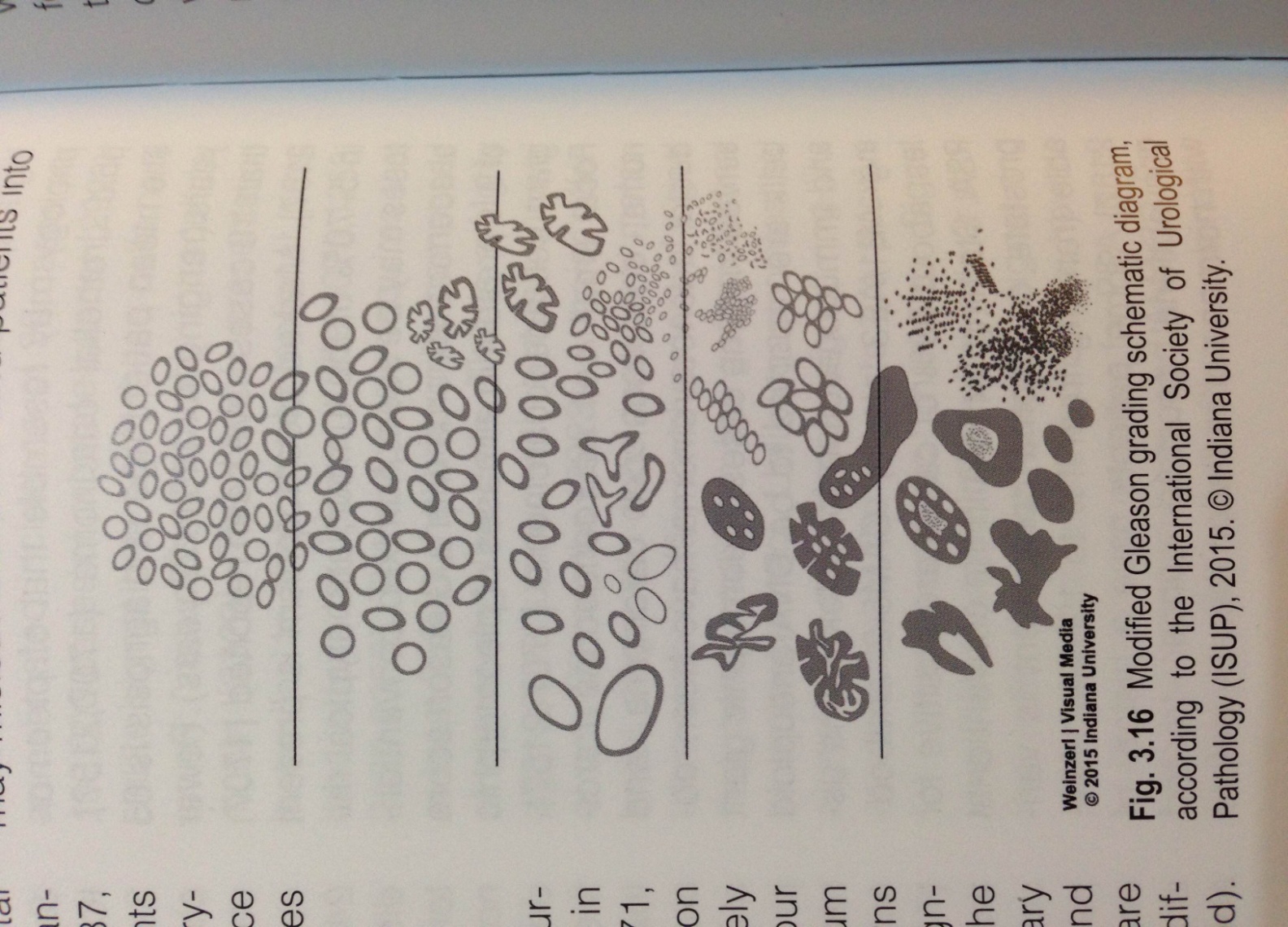 Esquema grados de Gleason 2015
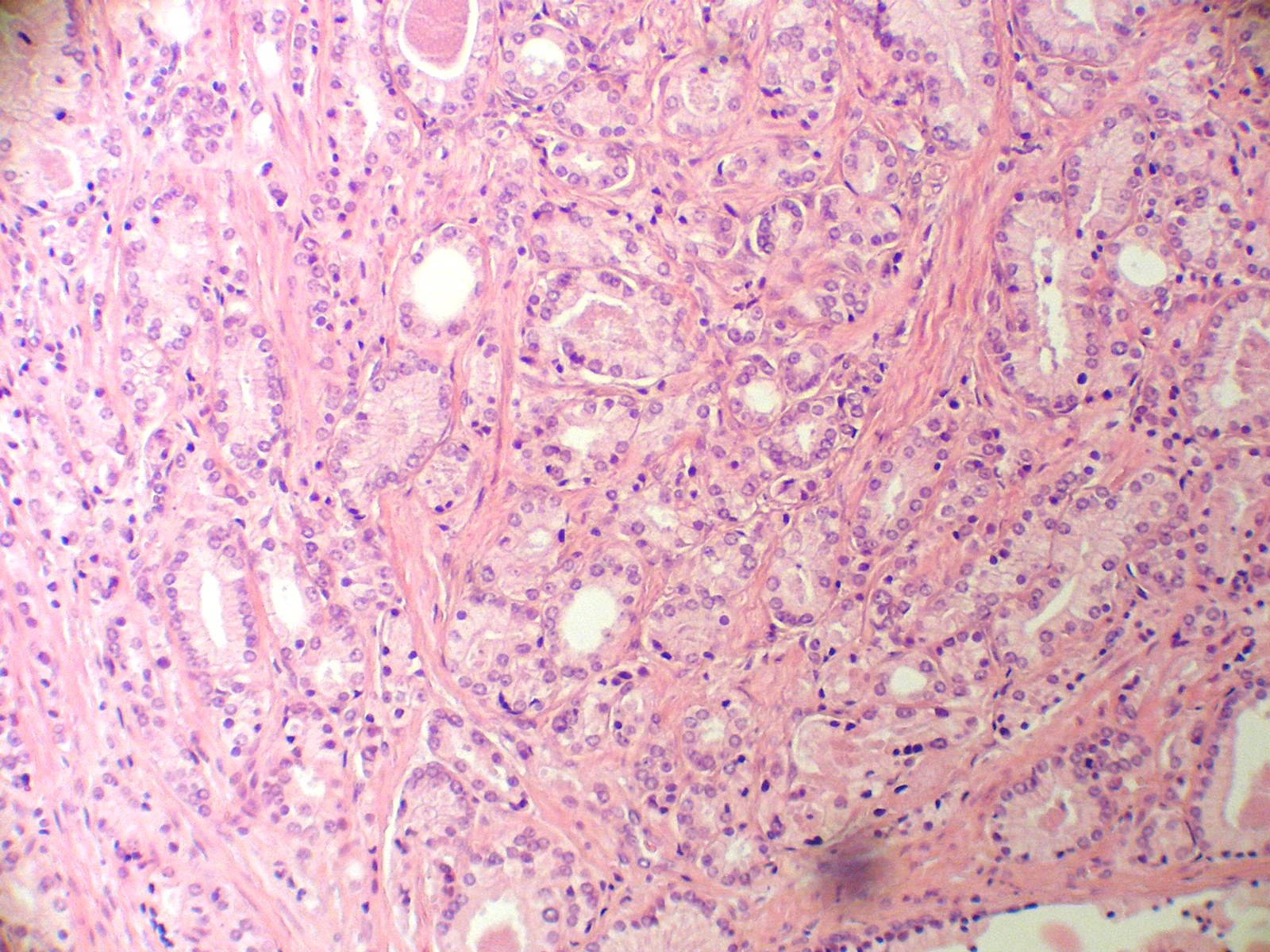 Cáncer de próstatadiseminación
Metástasis ganglionares ilio-obturatrices
Metástasis óseas.- osteoblásticas
Invasión local.- vesículas seminales
                               vejiga, recto
Neoplasia intraepitelial (PIN)
Condición premaligna
Frecuentemente asociada al adenocarcinoma
Acinos revestidos por células epiteliales atípicas y células basales normotípicas
Marcador de malignidad 
Progresión ?
Patología urológica 1
Paso práctico vejiga y próstata 
Dr. Iván Gallegos
Dr. Carlos Missad
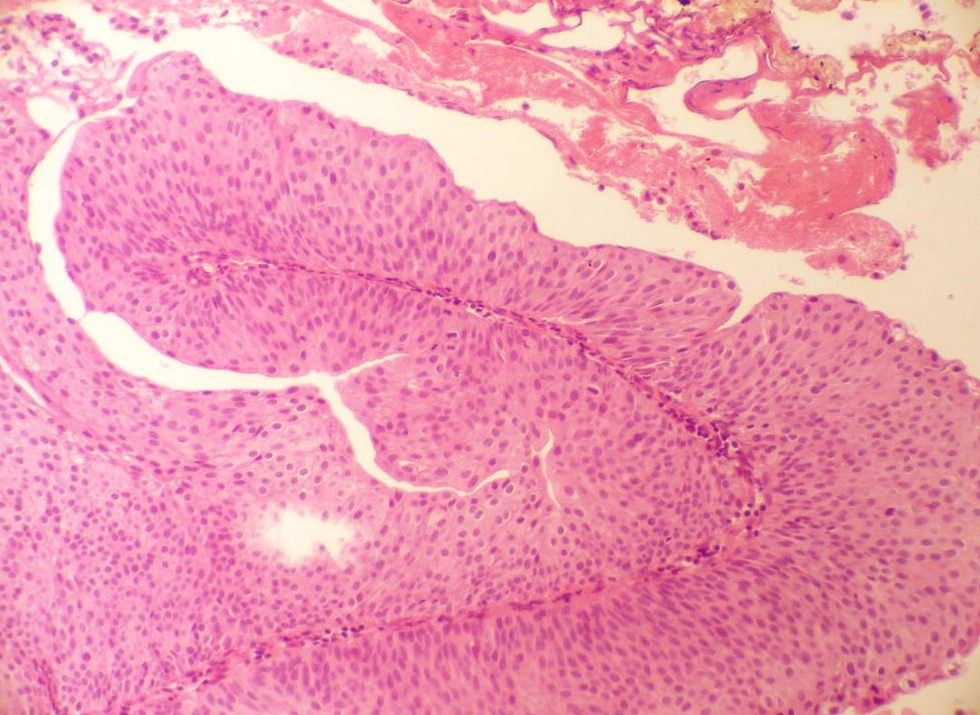 Carcinoma Urotelial Papilar de Bajo Grado
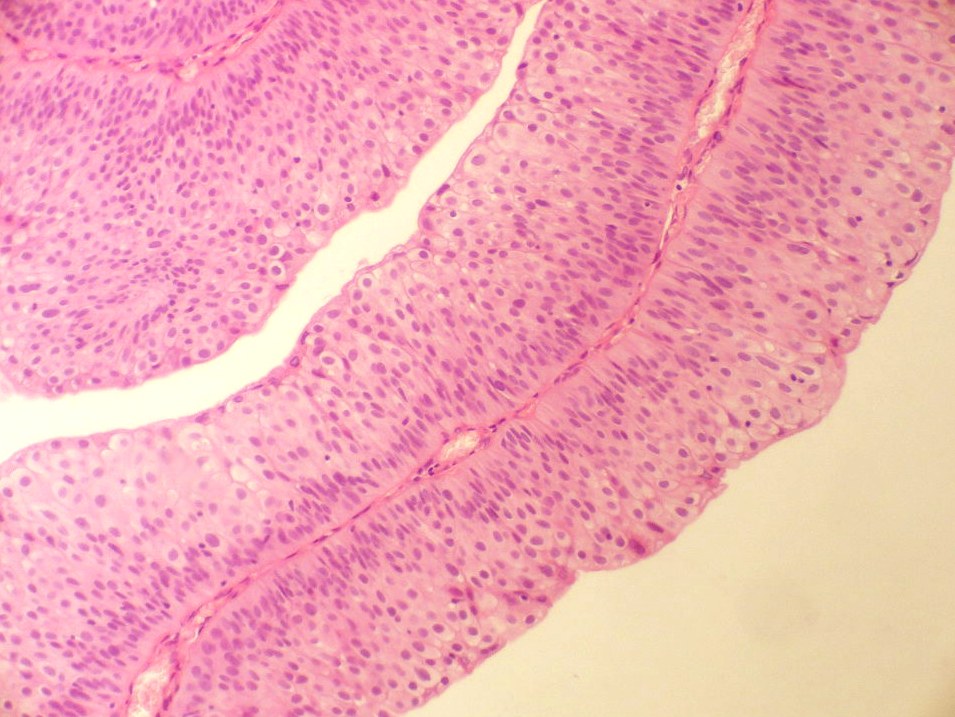 Carcinoma Urotelial Papilar de Bajo Grado
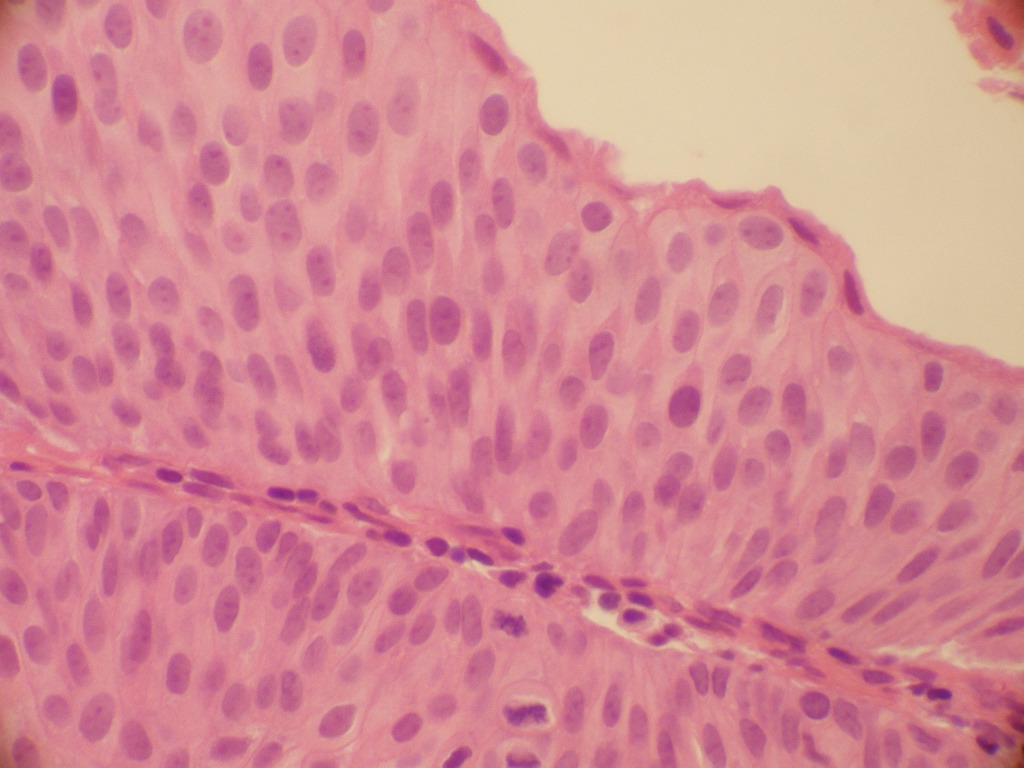 Carcinoma Urotelial Papilar de Bajo Grado
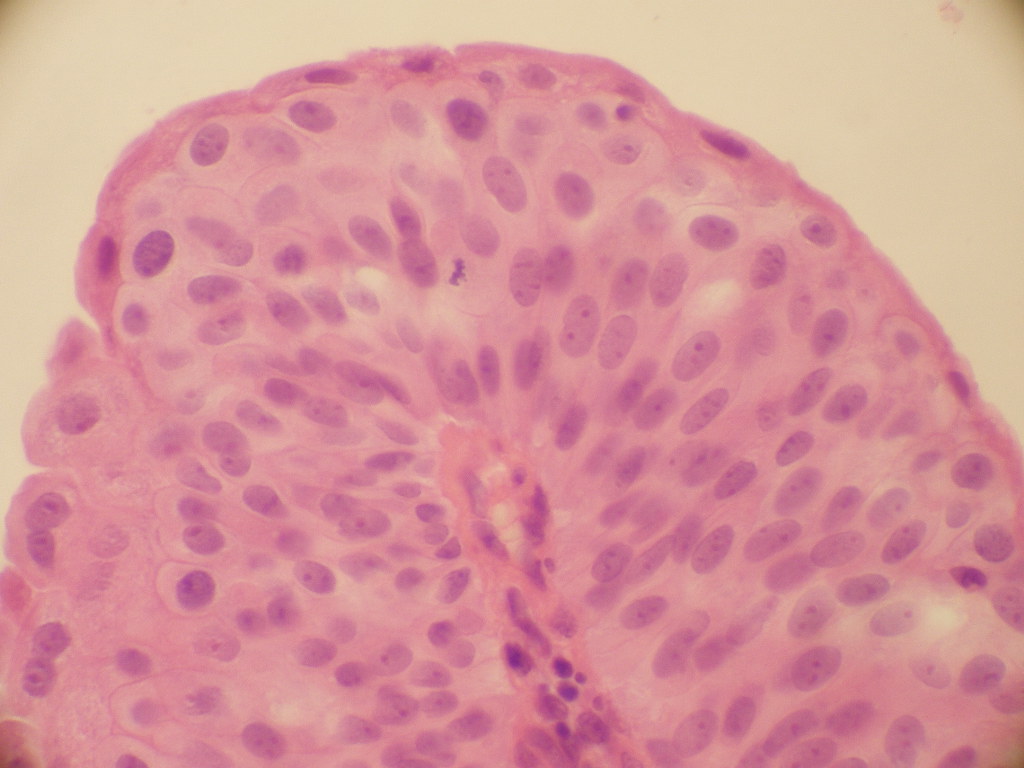 Carcinoma Urotelial Papilar de Alto Grado
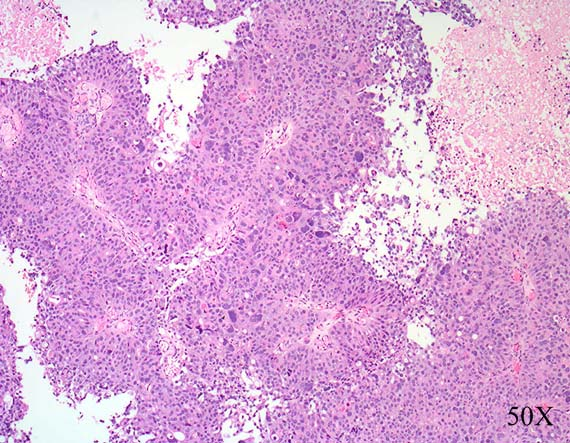 Carcinoma Urotelial Papilar de Alto Grado
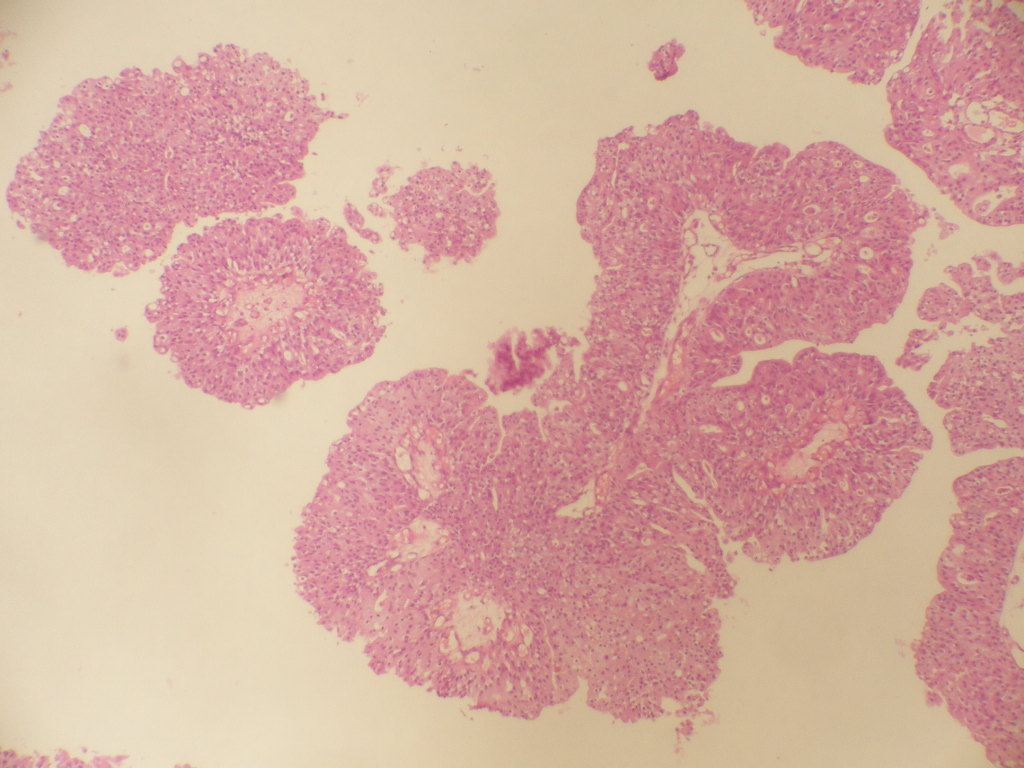 Carcinoma Urotelial Papilar de Alto Grado
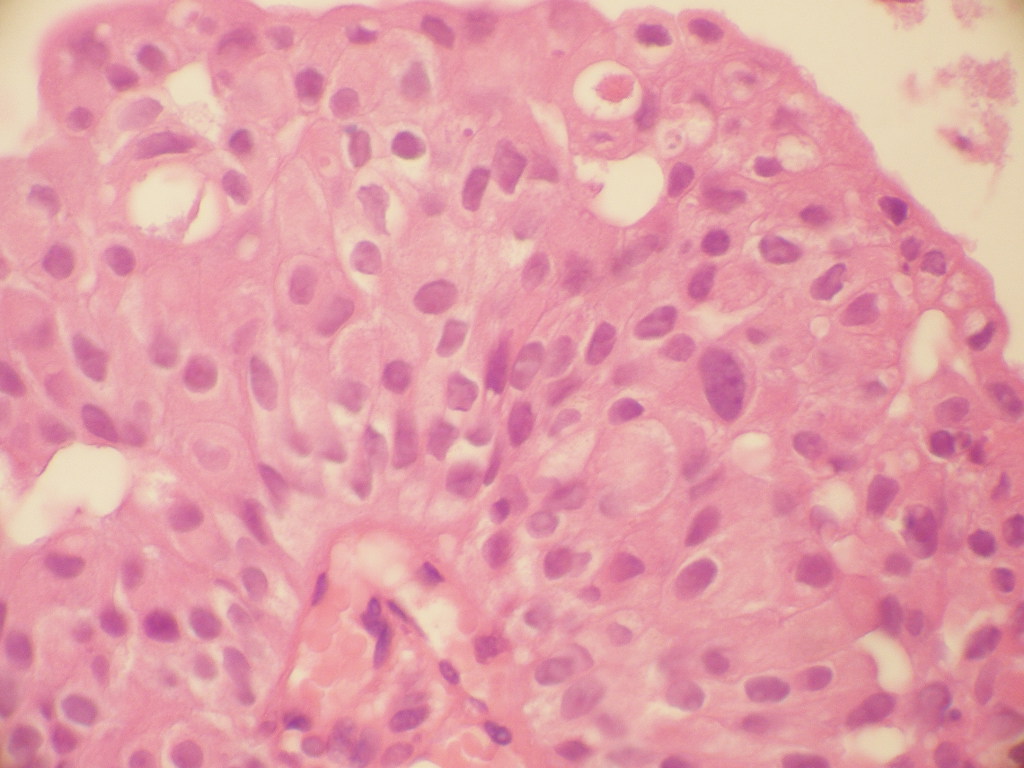 Cáncer Vesical
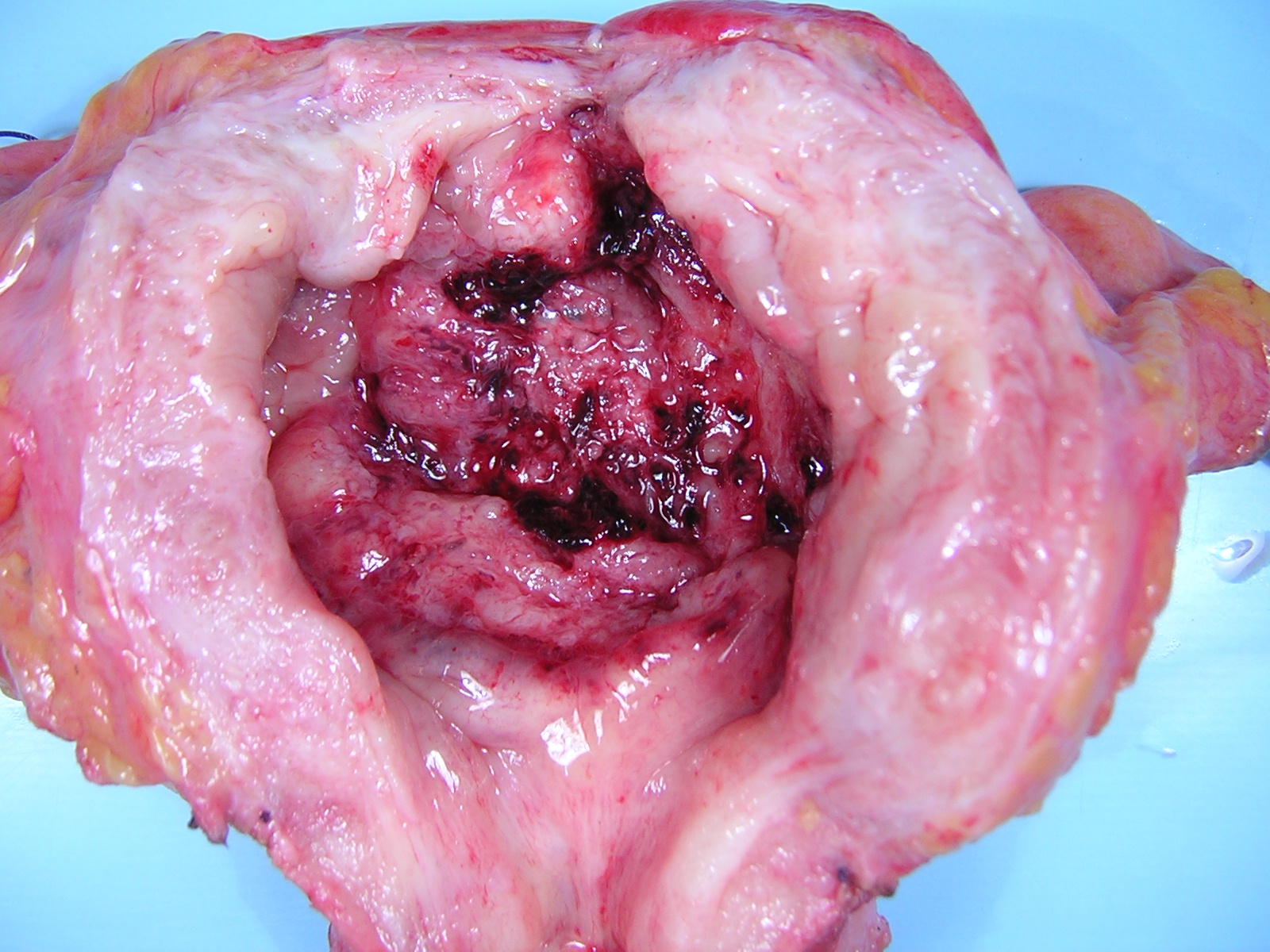 Carcinoma Vesical
Carcinoma Urotelial Invasor
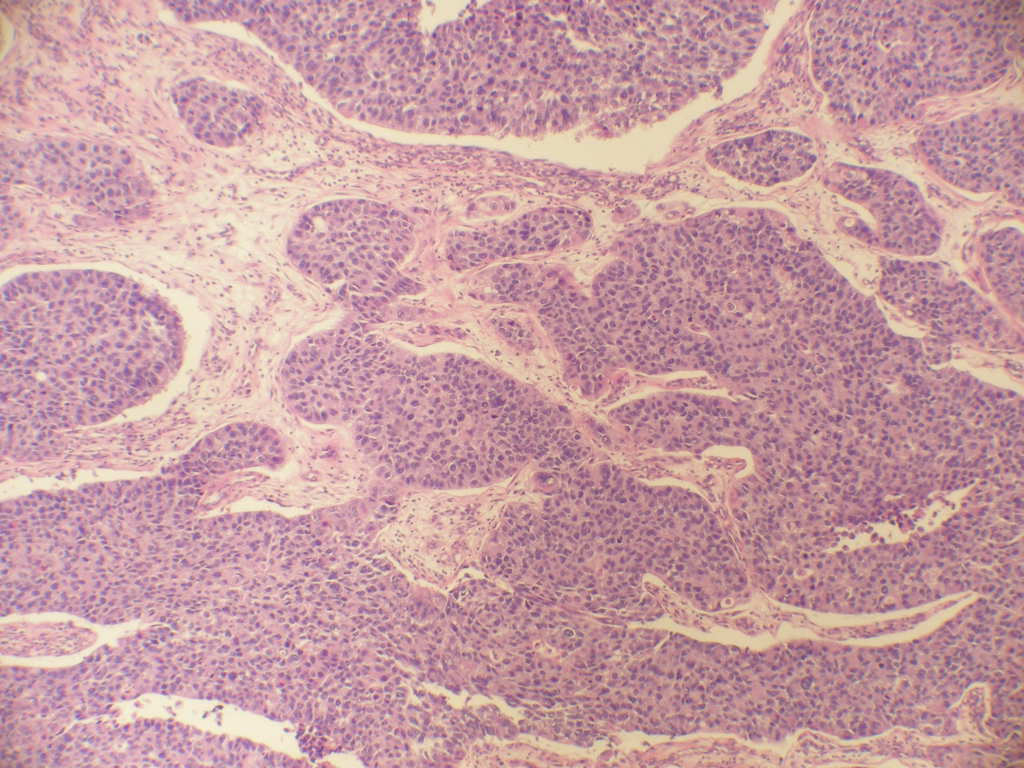 Carcinoma Urotelial Invasor
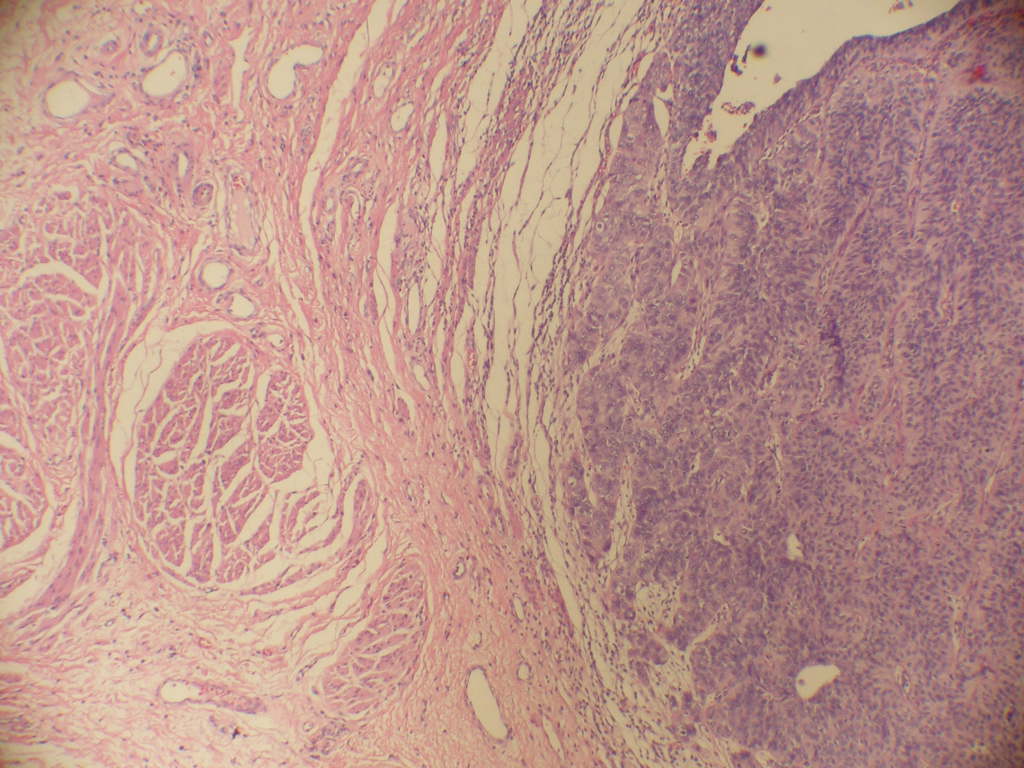 65088
65088
Carcinoma Urotelial Invasor
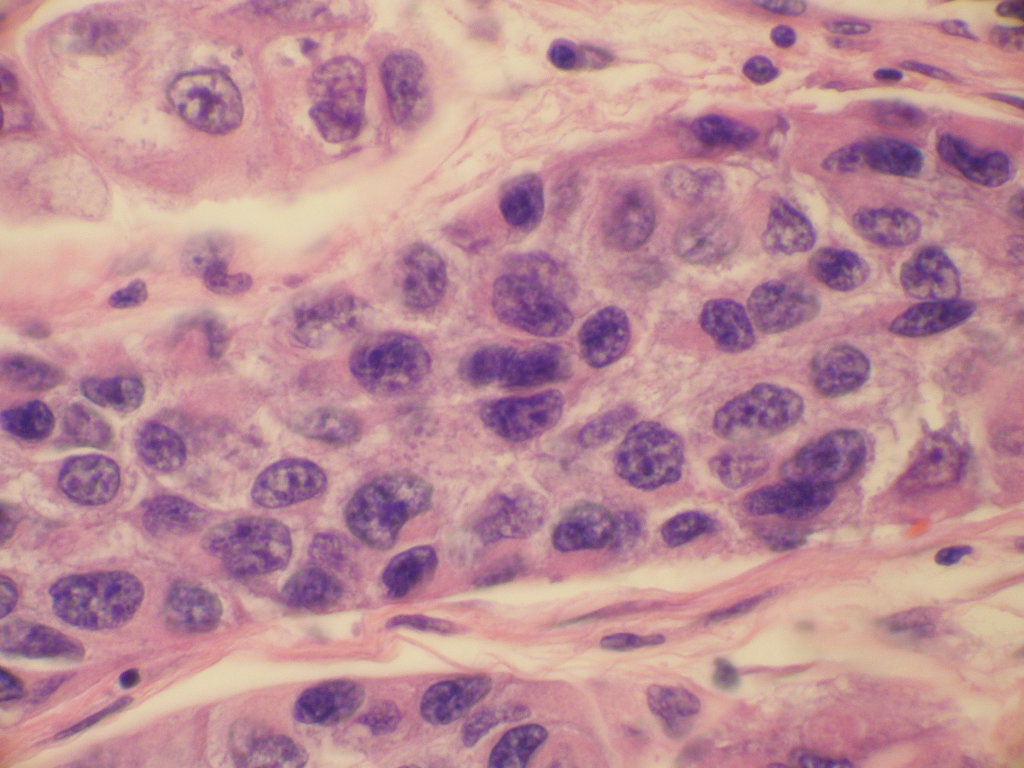 Carcinoma Urotelial in Situ
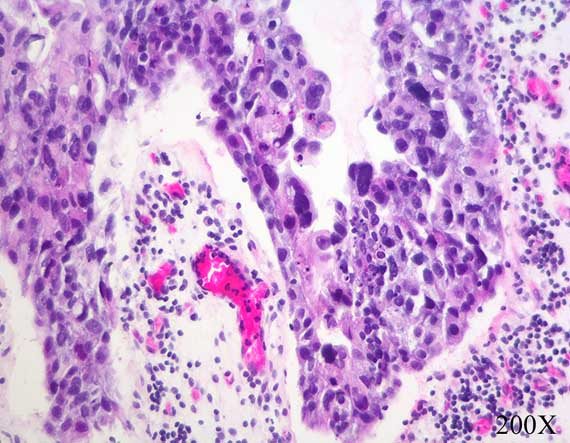 Carcinoma Urotelial in Situ
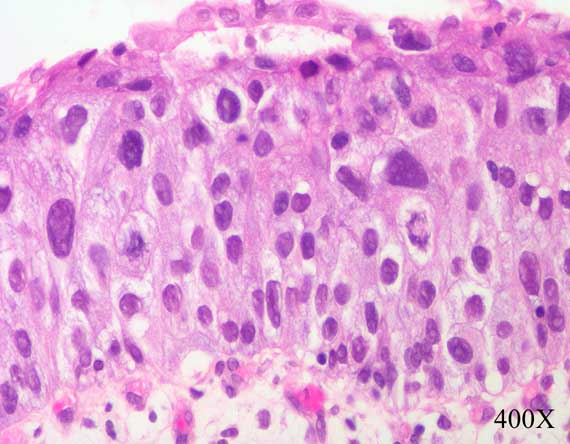 Hiperplasia Nodular de la Próstata
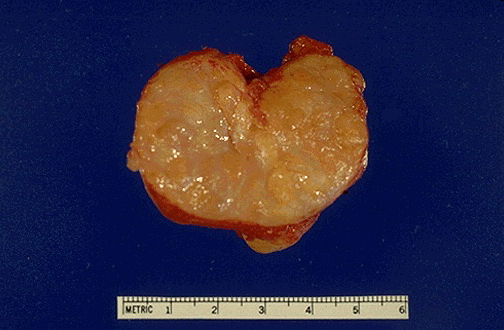 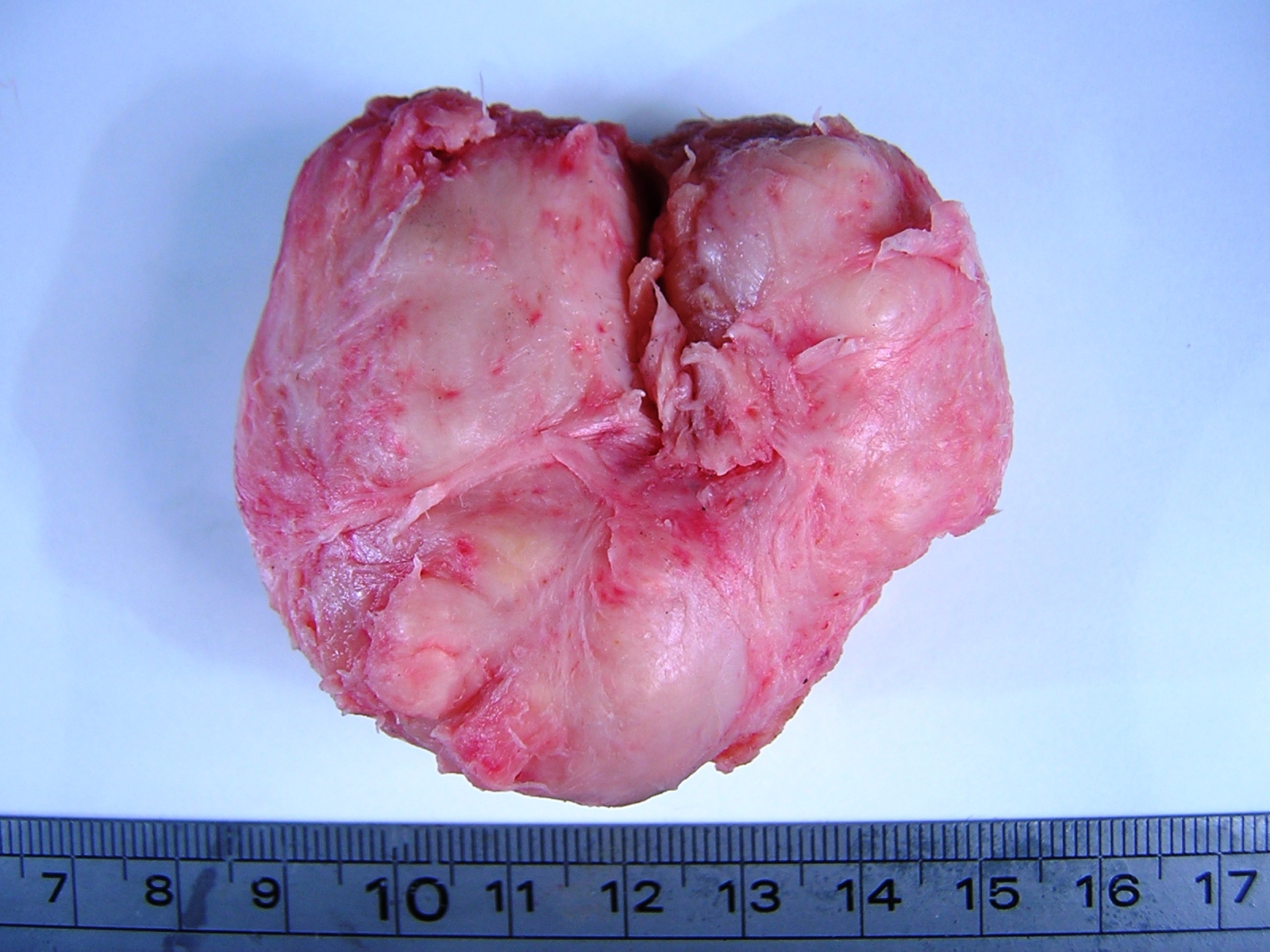 Hiperplasia Nodular de la Próstata
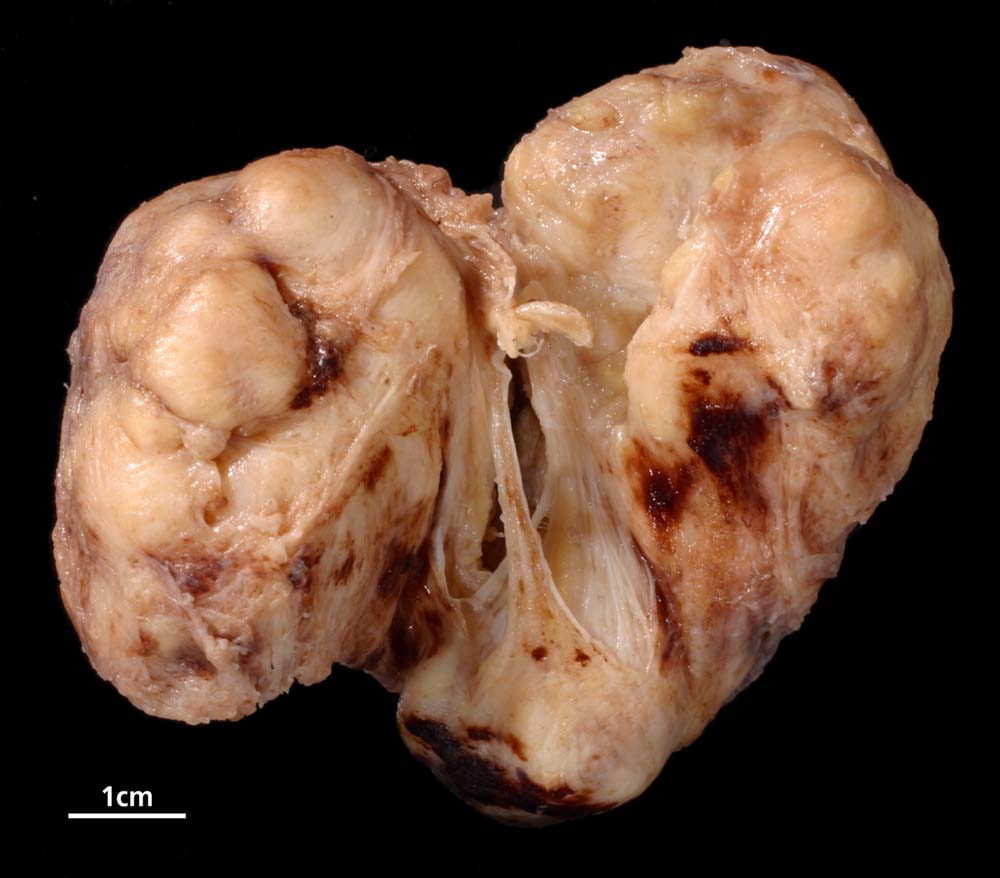 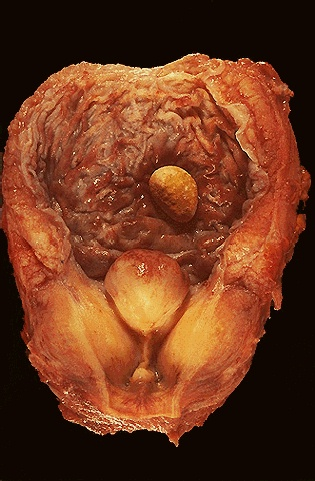 Hiperplasia Nodular de la Próstata
Hiperplasia Nodular de la Próstata
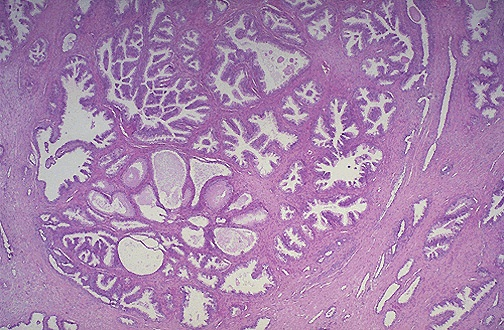 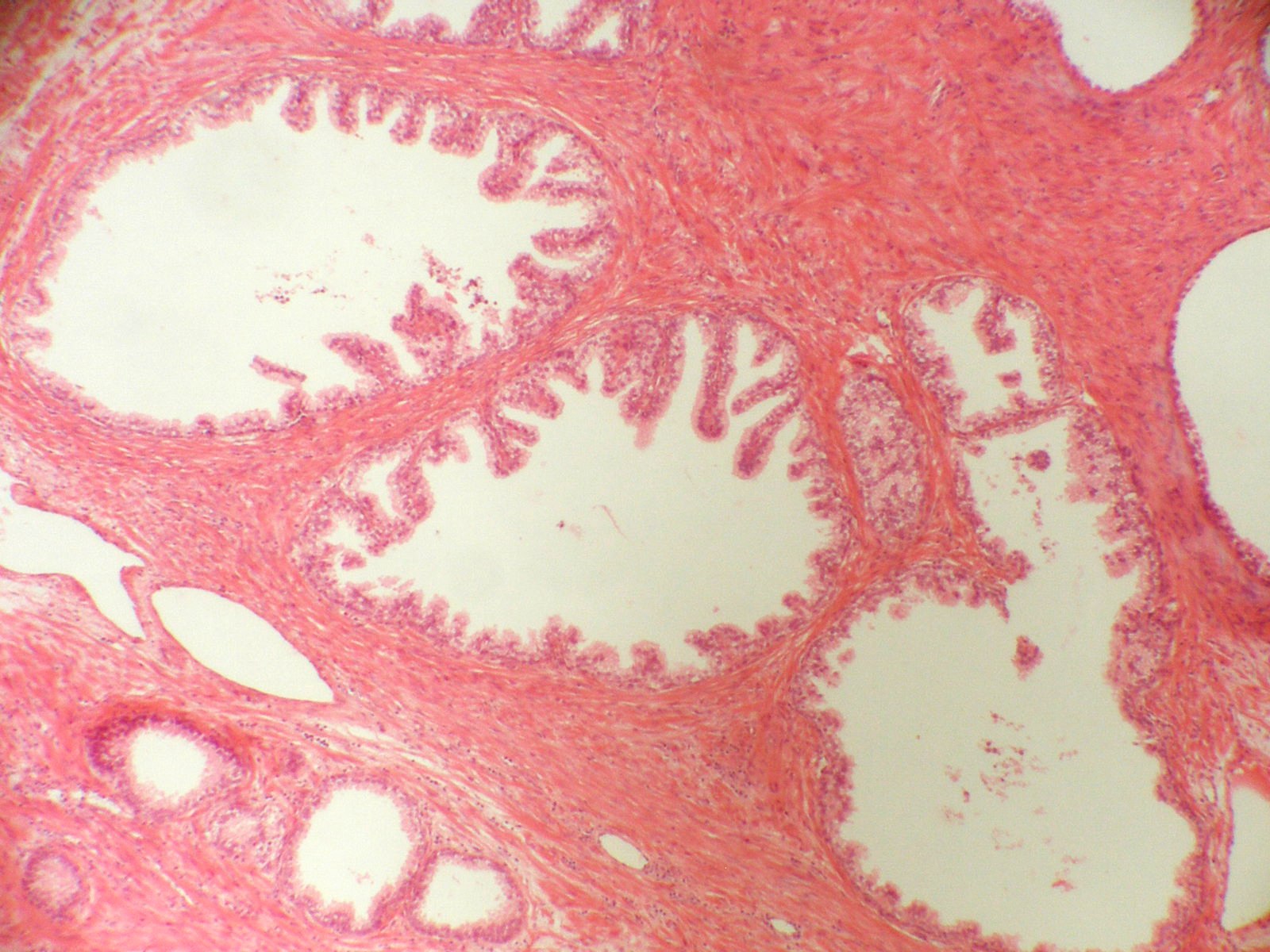 Hiperplasia Nodular de la Próstata
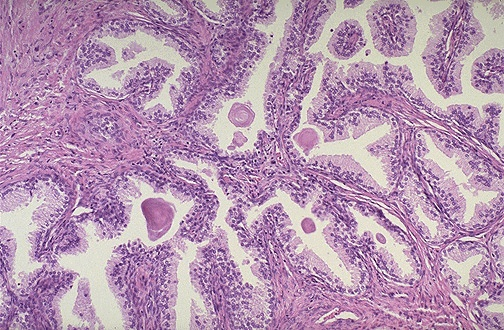 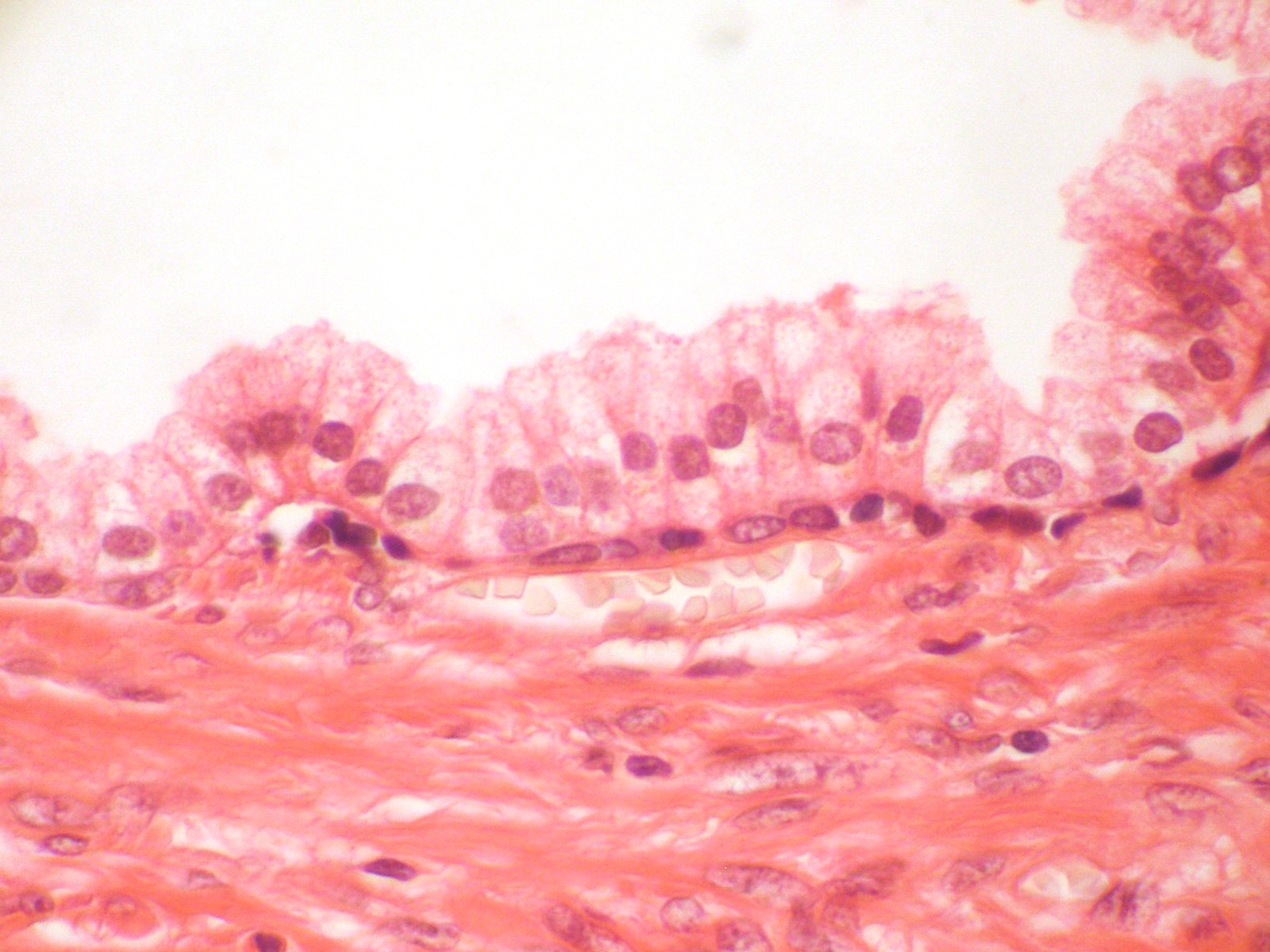 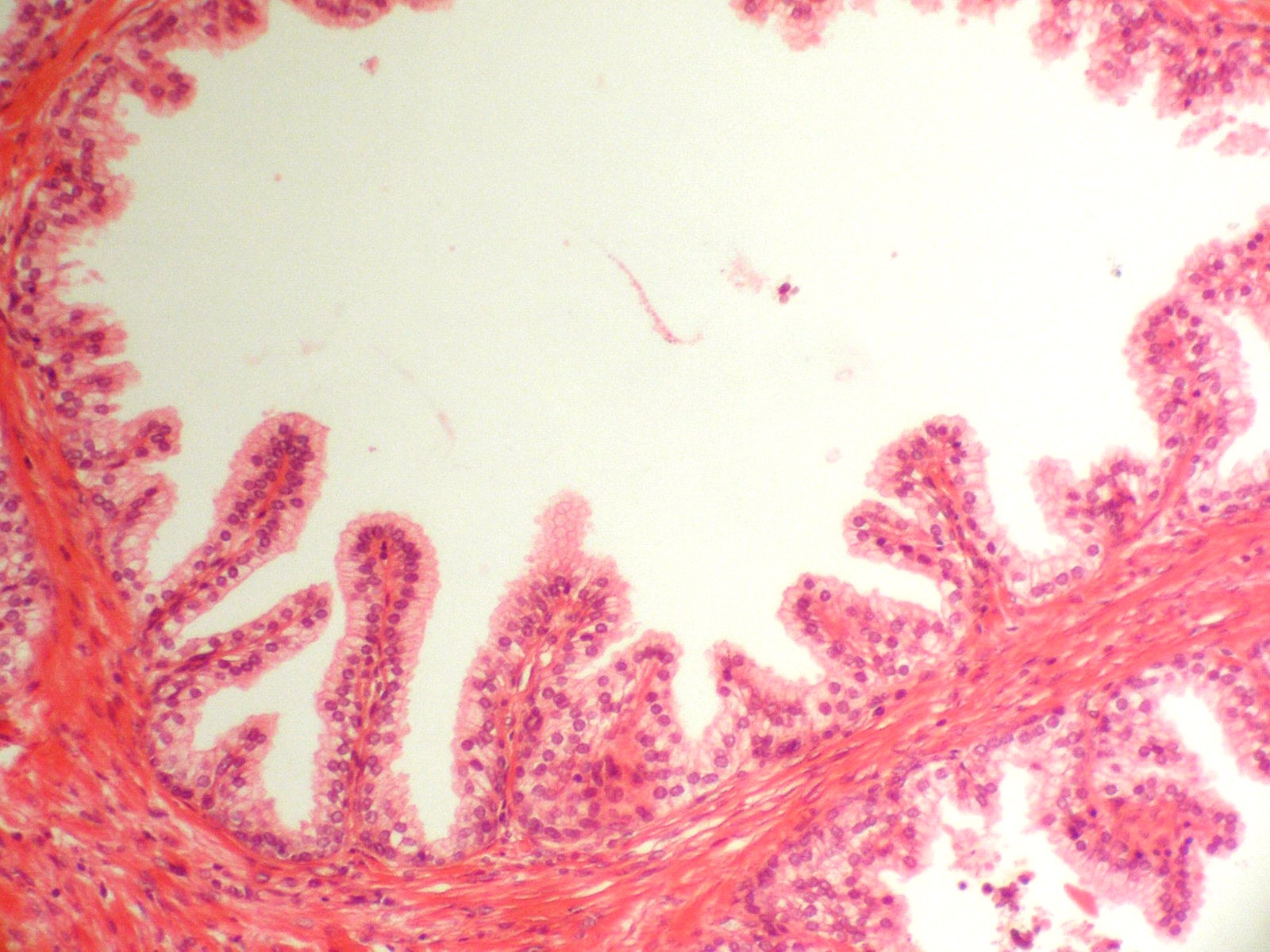 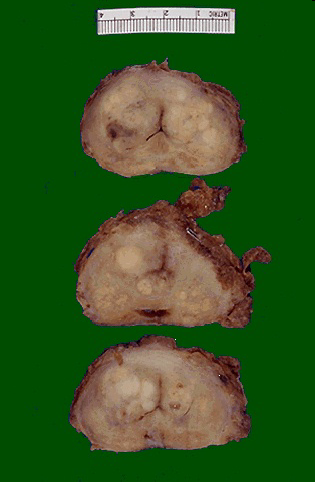 Cáncer de Próstata
Cáncer de la Próstata
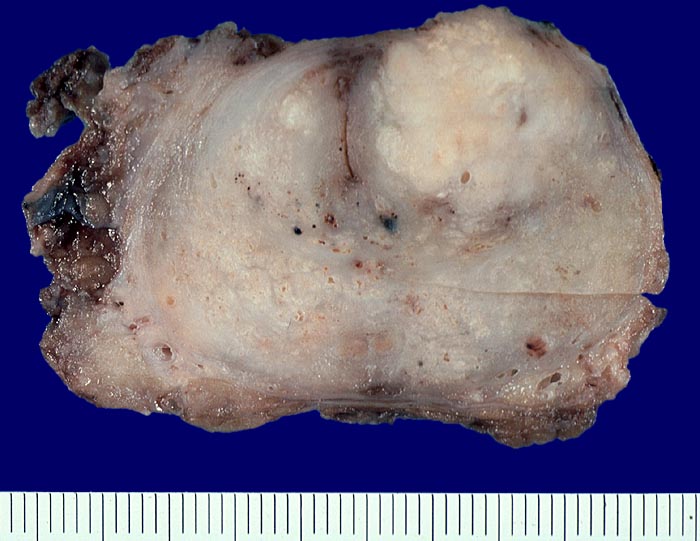 Carcinoma Acinar
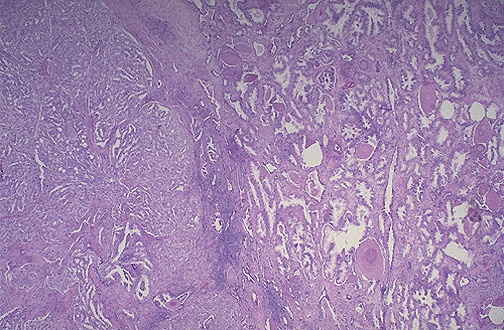 Carcinoma acinar
Glándulas benignas
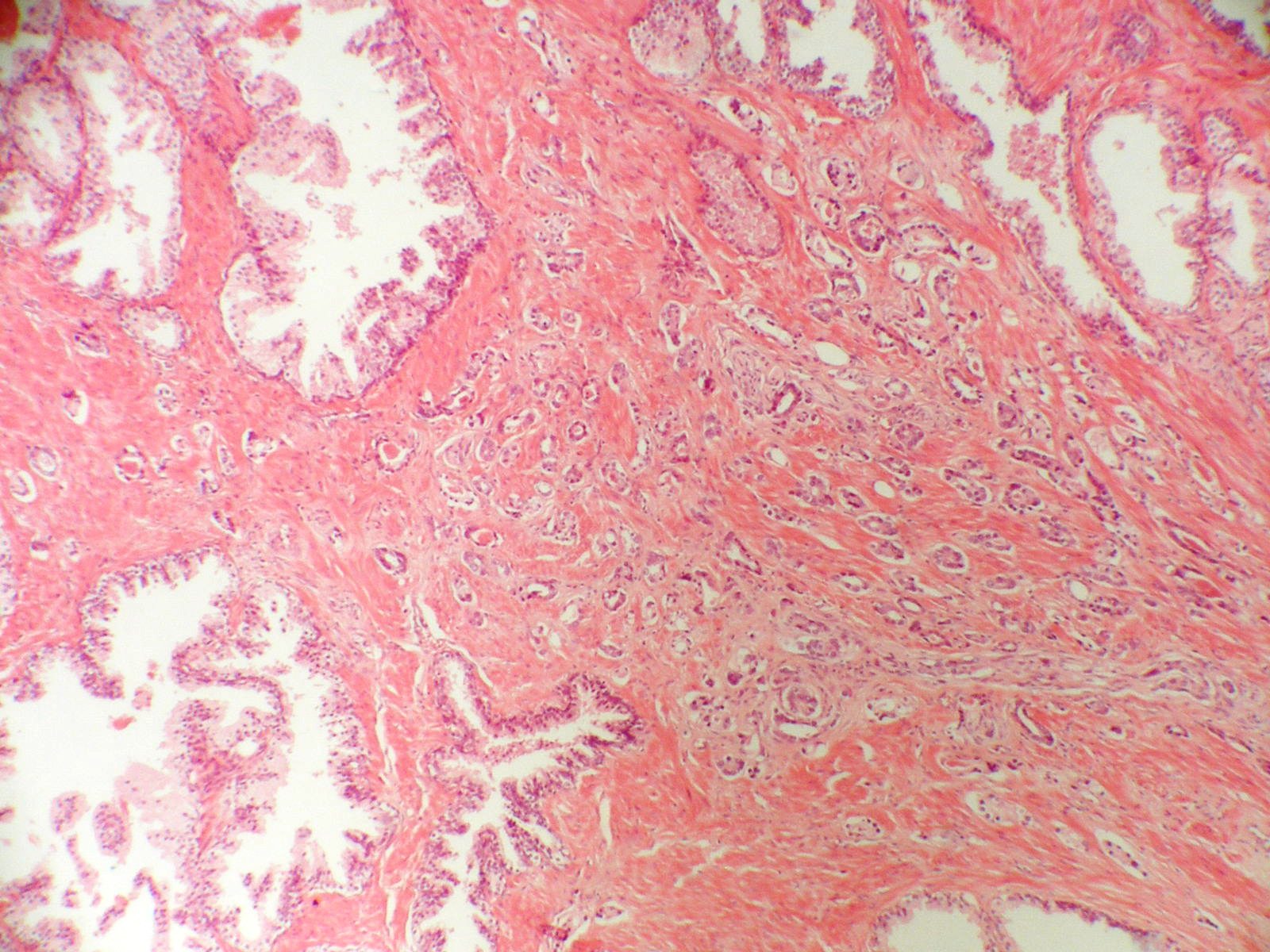 Glándulas benignas
Carcinoma acinar
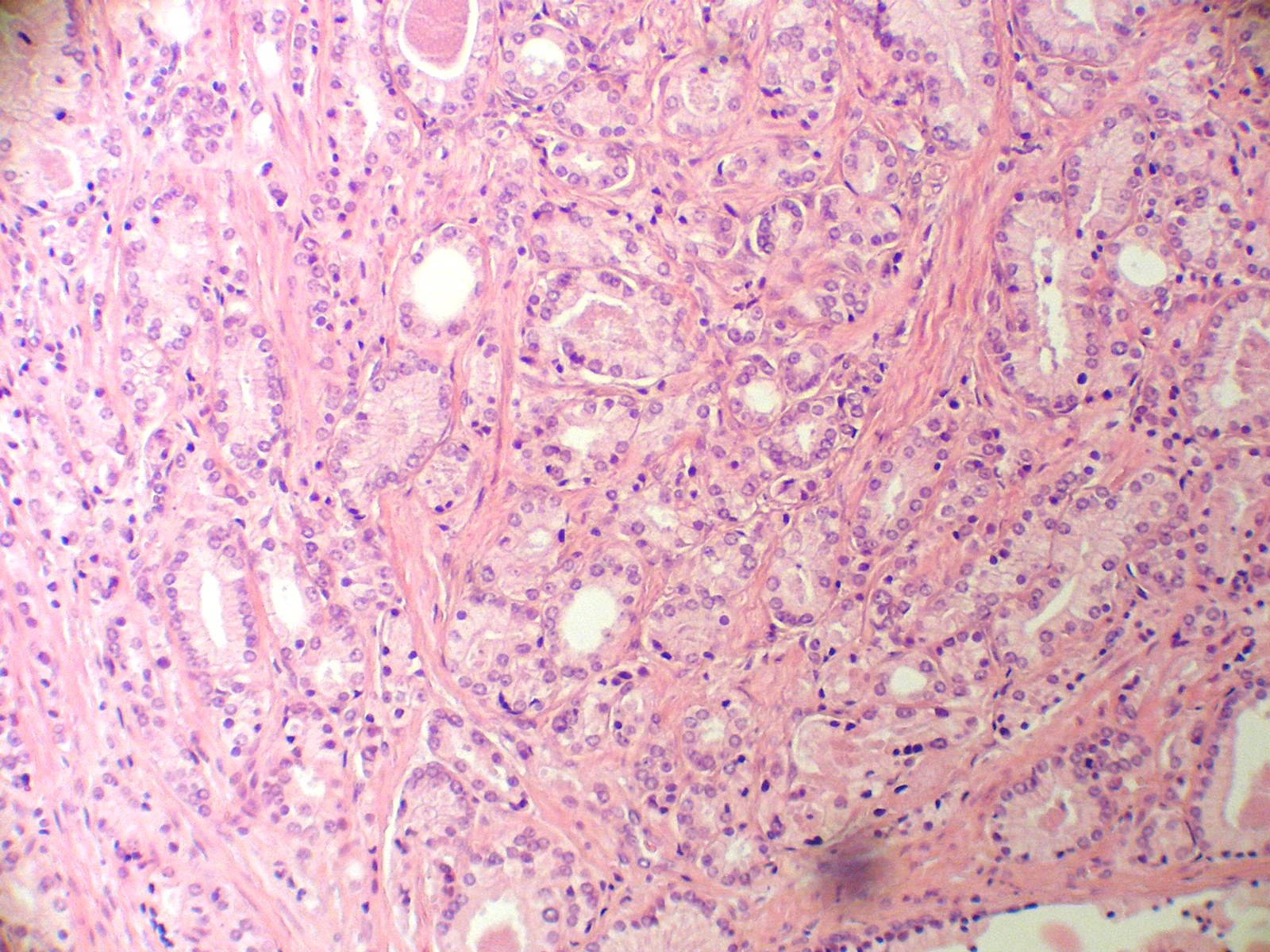 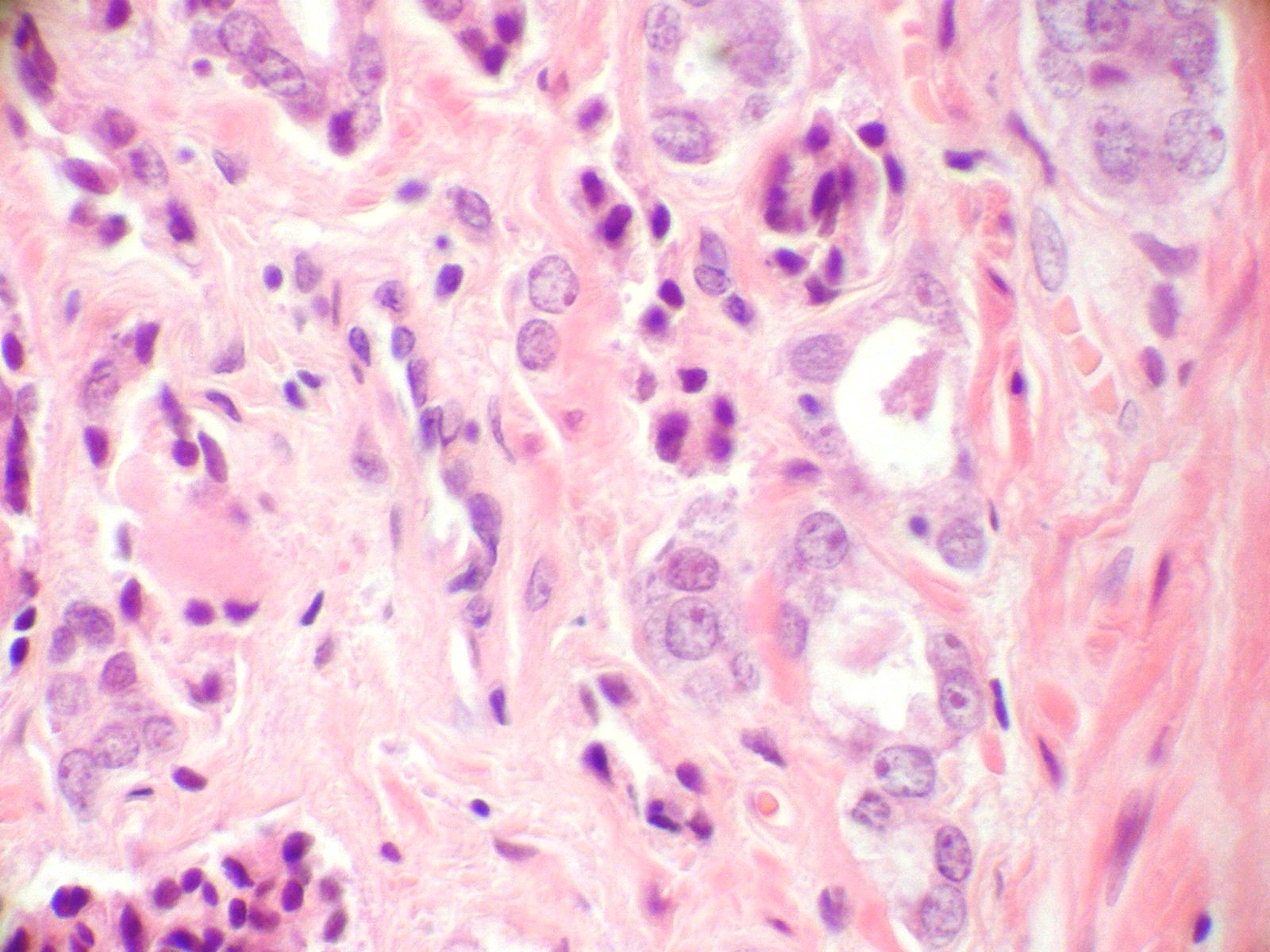 Nucléolo prominente
Carcinoma Acinar
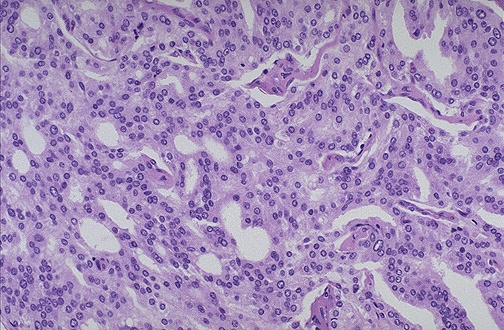 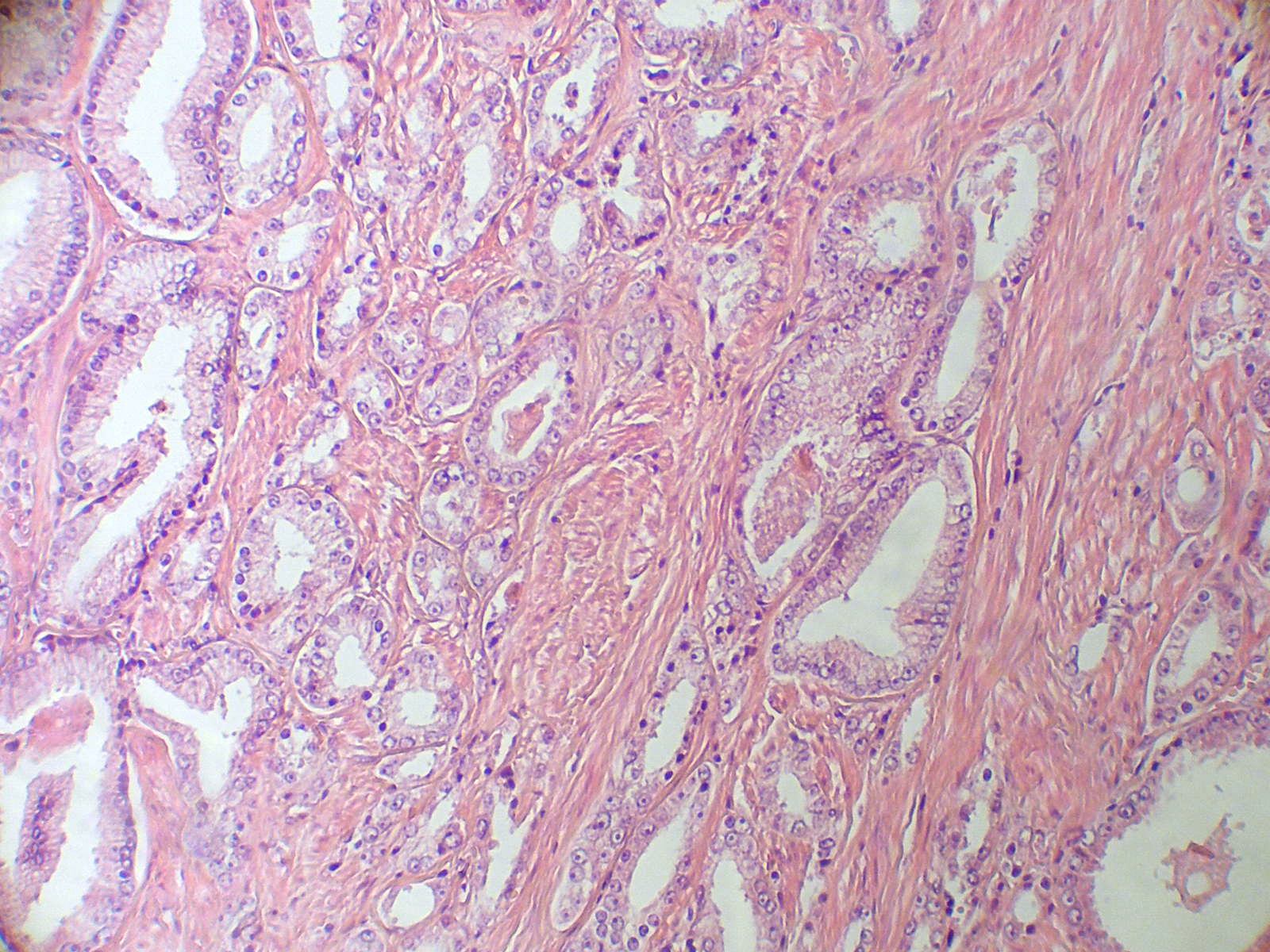 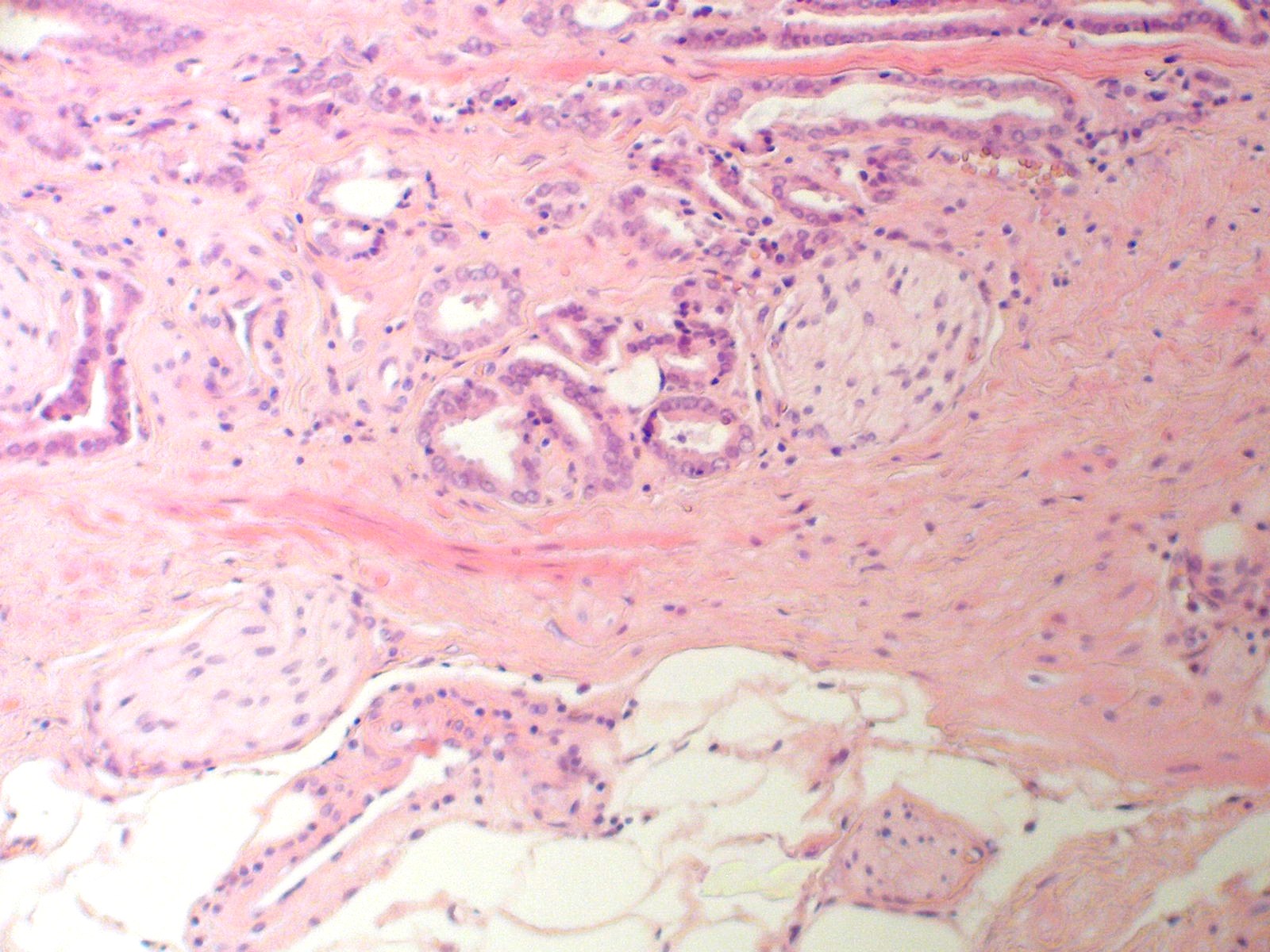 Permeación perineural
Carcinoma Acinar
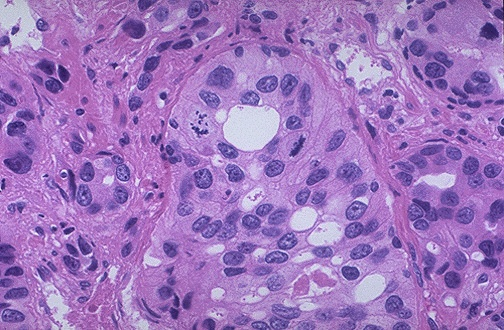 IHQ PSA
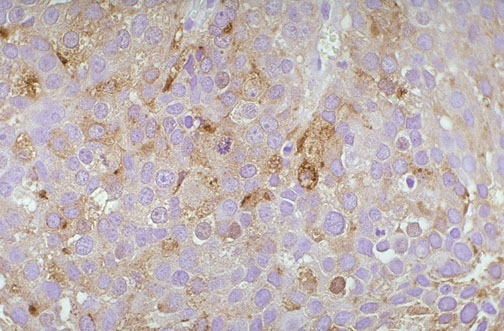